7. worms
Team Croatia
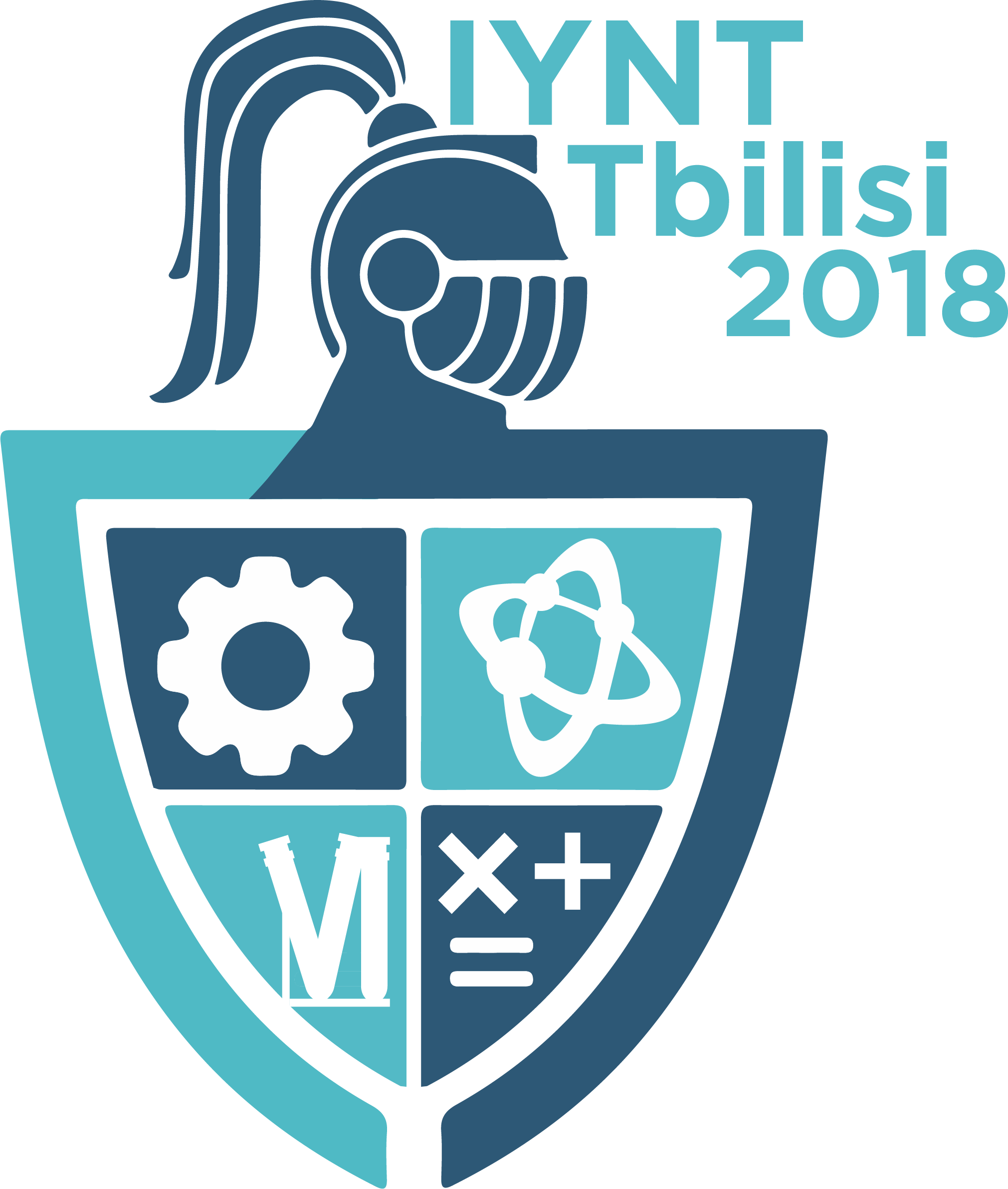 Opponent: Andrej Todić
Problem text
Earthworms change the mechanical properties of soil and make the soil more porous. Investigate this process and introduce quantitative parameters.
2
theory
Cons:

Most parameters aren’t directely of soil
Didn’t mention the compactness
Pros:

Porosity mechanism explained
3
Experiment
Cons:

Very small sample (not repeated)
Height not only relevant parameter
„accuracy practially 100%” – not tested
Pros:

Lots of parameters
4
Results and Conclusion
Cons:

Could’ve had better data analysis or comparison
Pros:

A correlation with plant growth
5
Points for discussion
How compactness is affected by earthworms?
Why did worms die (perhaps food)?
Why is the special soil worse than regular forest soil?
6
Thank you!
Team Croatia
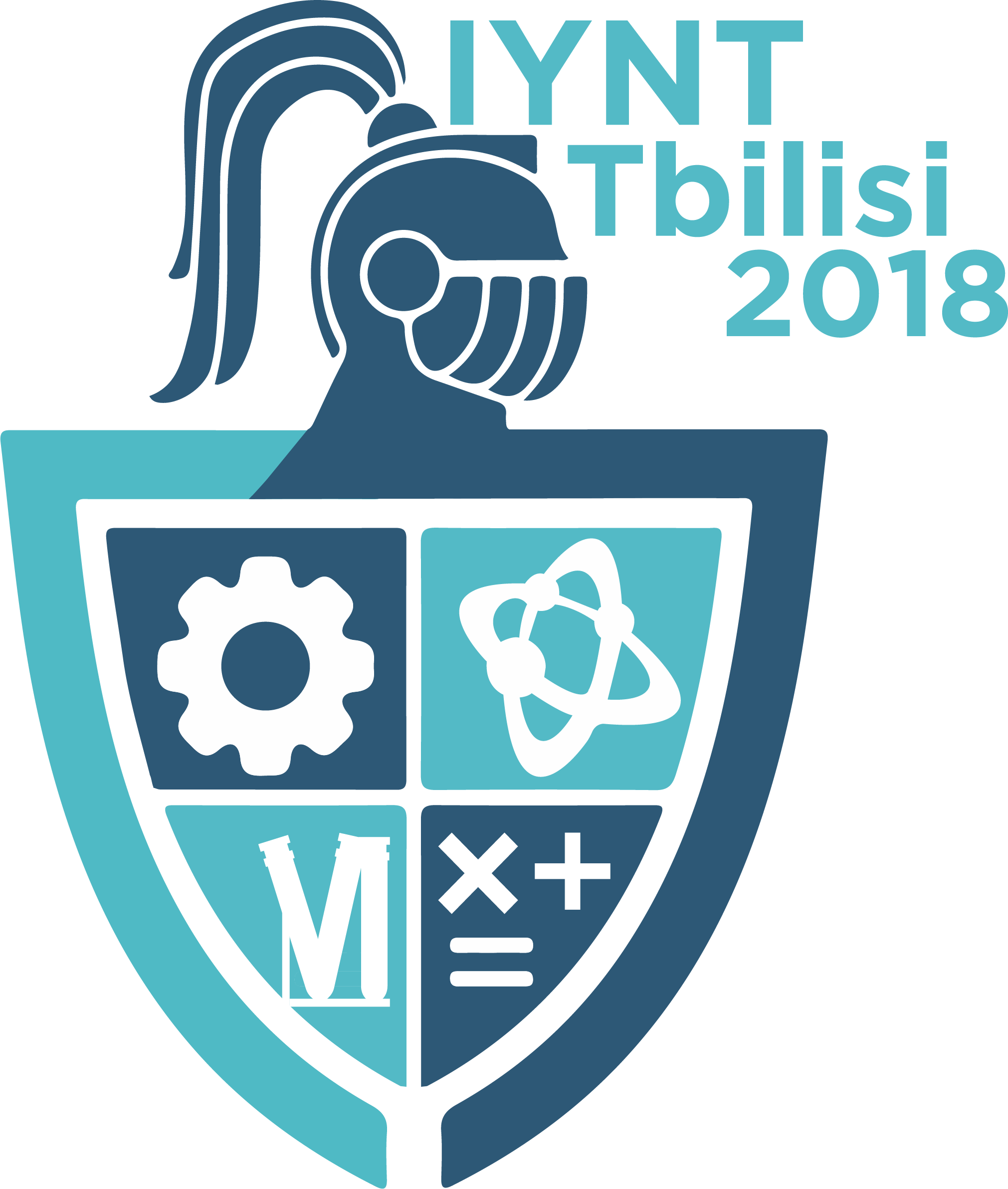 Opponent: Andrej Todić